Fólkaheilsuráðið
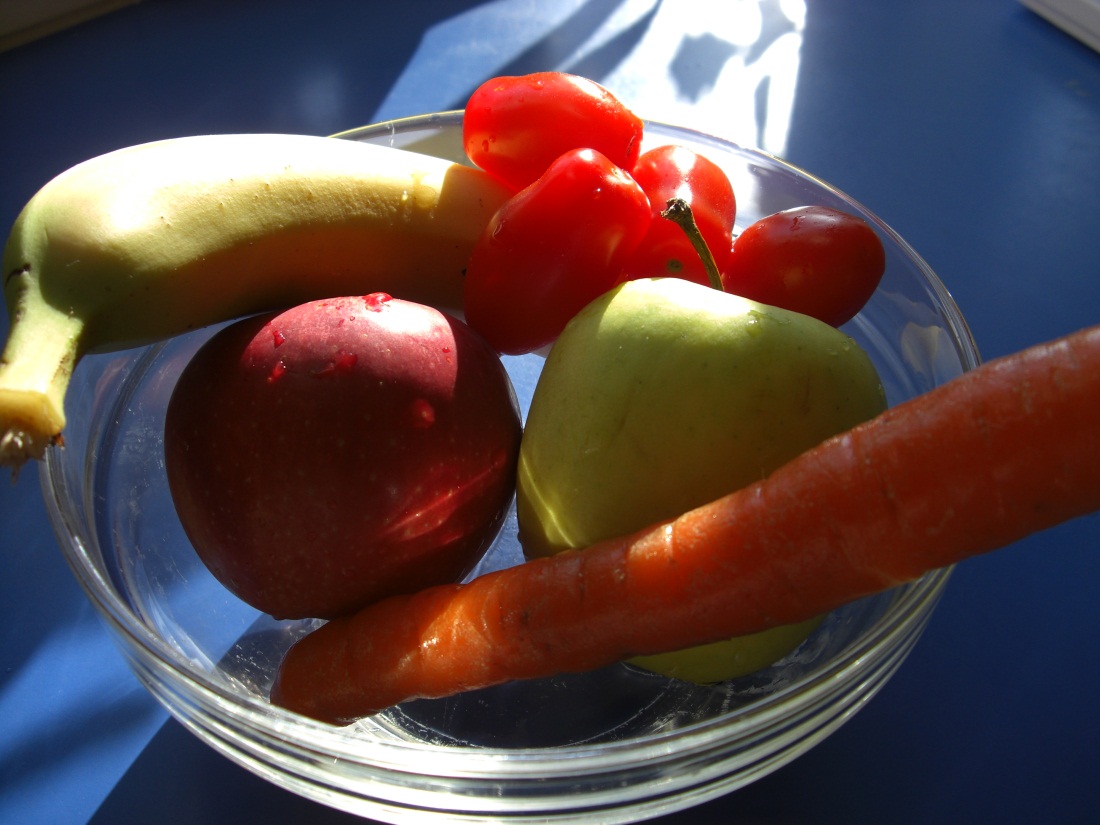 N=528 í 2016
N=531 í 2015
N=539 í 2014
N=549 í 2013
N=569 í 2012
N=535 í 2011
N=528 í 2010
N=549 í 2009
N=547 í 2008
N=555 í 2007
N=530 í 2006
N=516 í 2005
N=533 í 2004
N=528 í 2003
N=528 í 2002
Grundarlag
Frágreiðingin er grundað á telefonkanning, sum Gallup Føroyar hevur gjørt í tíðarskeiðnum 15. - 31. august 2016.
528 tilvildarliga útvaldir respondentar eldri enn 15 ár hava svarað kanningini. 
Tey eru øll navnleys. 
Svarini eru vektað við atliti til kyns-, aldurs- og fólkabýtið kring Føroyar sum heild. 
Hvussu rættvísandi eitthvørt úrslit er, veldst um, hvussu nógv fólk hava svarað júst hetta. Um 32% af svarpersónunum siga, at tey roykja, so eru sannlíkindini 95% fyri at millum 28,1% og 35,9% av Føroya fólki gera tað. (Konfidensinterval +/- 3,9%) 
 
Herundir sært óvissan við 528 svarpersónum, sum er talið af persónum í hesi kanning, ið hava svarað øllum spurningunum.
Fólkaheilsuráðið
Spurningar: 

Roykir tú?
Roykir tú dagliga?
Hvussu nógvar dagar um vikuna rørir tú teg í meir enn 30 minuttir, soleiðis at pulsurin fer upp?
Hvussu ofta etur tú frukt?
Hvussu ofta etur tú grønmeti?
Hvussu ofta etur tú fisk ella eitthvørt burtur úr fiski til døgurða/høvuðsmáltíð?
BMI
Hvussu heldur tú, at samlaða heilsustøðan er hjá tær í mun til tín aldur v.m.?
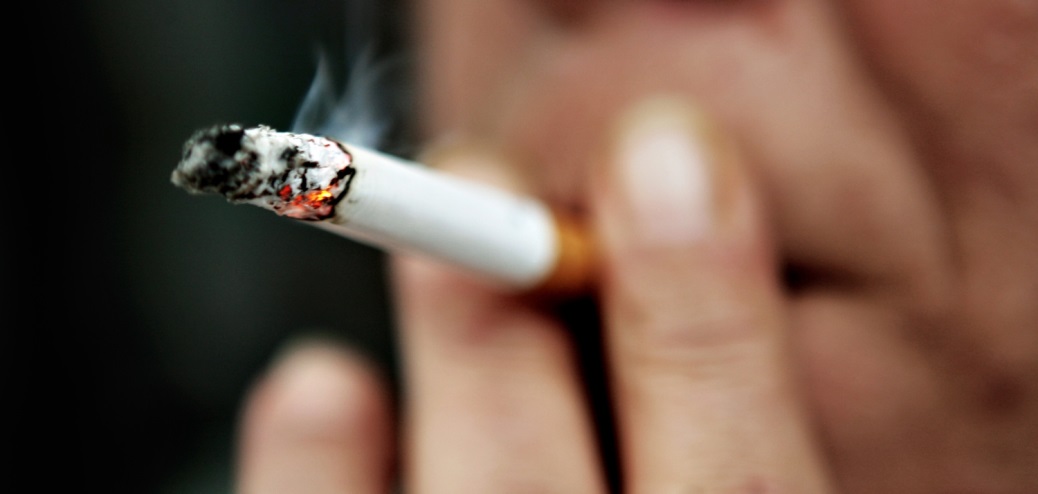 Royking
Roykir tú? (Øll royking íroknað, eisini um viðkomandi bert roykir 2 ferðir um mánaðan.)
Roykir tú? (Øll royking íroknað, eisini um viðkomandi bert roykir 2 ferðir um mánaðan.)
Roykir tú? (Øll royking íroknað, eisini um viðkomandi bert roykir 2 ferðir um mánaðan.)
Roykir tú? (Øll royking íroknað, eisini um viðkomandi bert roykir 2 ferðir um mánaðan.)
Dømi: 
28% av kvinnunum í kanningini siga seg roykja.
Roykir tú? (Øll royking íroknað, eisini um viðkomandi bert roykir 2 ferðir um mánaðan.)
Dømi: 
36% av teimum í aldursbólkinum 15-24 ár siga seg roykja.
Roykir tú ... dagliga? (Í prosent av øllum respondentum – kvinnum/monnum í kanningini)
28% av øllum respondentunum siga seg roykja dagliga.
Roykir tú ... dagliga?
Býtt á aldursbólkar.
Dømi: Av teimum í aldursbólkinum 15-24 ár, 
sum siga seg roykja, roykja 27% dagliga.
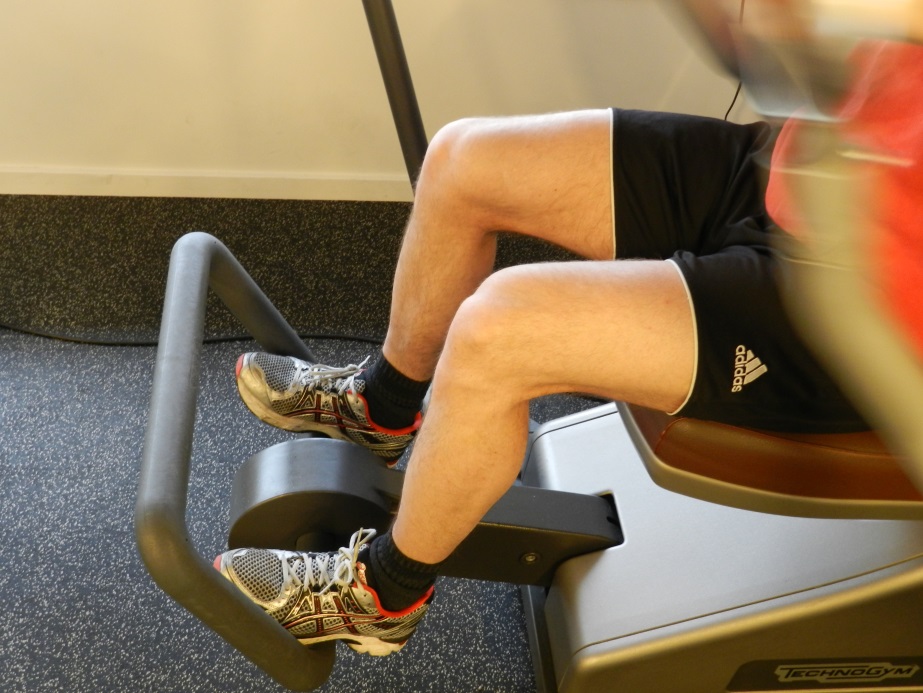 Rørsla
Hvussu nógvar dagar um vikuna rørir tú teg í meir enn 30 minuttir, soleiðis at pulsurin fer upp?
Hvussu nógvar dagar um vikuna rørir tú teg í meir enn 30 minuttir, soleiðis at pulsurin fer upp?
Dømi: 18% av kvinnunum røra seg í meri enn 30 minuttir 7 dagar um vikuna.
Hvussu nógvar dagar um vikuna rørir tú teg í meir enn 30 minuttir, soleiðis at pulsurin fer upp?
Dømi: 11% av teimum í aldursbólkinum 40-49 ár, røra seg í meri enn 30 minuttir, 7 dagar um vikuna.
Íðkar tú nakran ítrótt ella regluliga likamliga venjing? (2014)
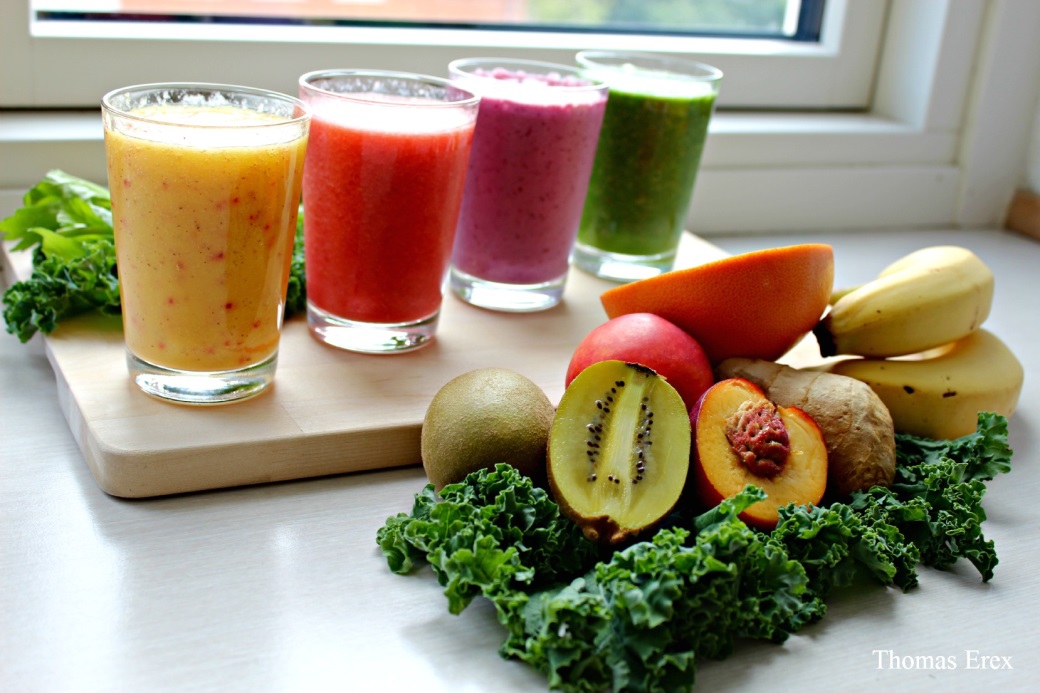 Kostur
Hvussu ofta etur tú frukt?
Hvussu ofta etur tú grønmeti?
Hvussu ofta etur tú fisk ella eitthvørt burtur úr fiski til døgurða/høvuðsmáltíð?
Hvussu ofta etur tú...?   (2016)
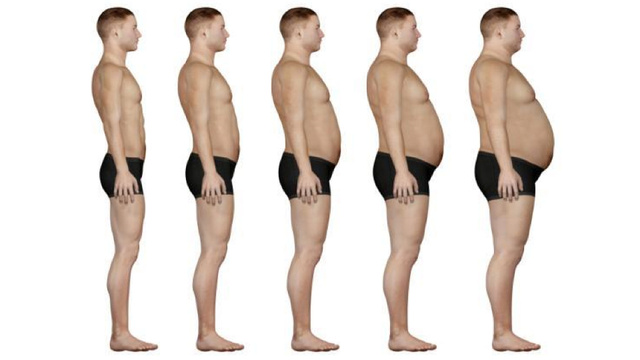 BMI
BMI
BMI
BMI
BMI
BMI - 2016
BMI – 2016
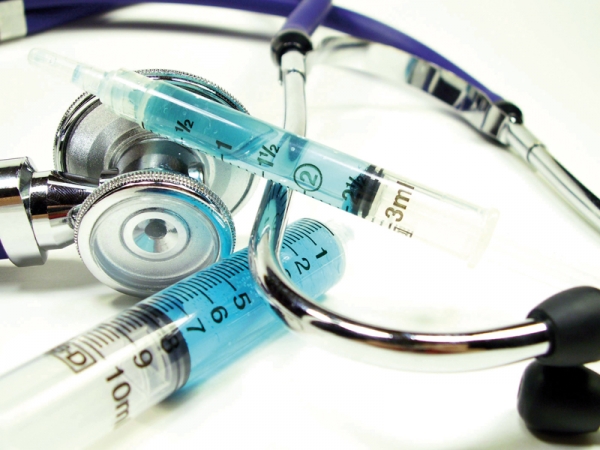 Heilsustøðan
Hvussu heldur tú, at samlaða heilsustøðan er hjá tær í mun til tín aldur v.m.? (2016)                      (1 er sera vánalig, og 10 er framúr góð.)
Hvussu heldur tú, at samlaða heilsustøðan er hjá tær í mun til tín aldur v.m.?                     (1 er sera vánalig, og 10 er framúr góð.)
Hvussu heldur tú, at samlaða heilsustøðan er hjá tær í mun til tín aldur v.m.?                     (1 er sera vánalig, og 10 er framúr góð.)
Endi